JgraphX
Mahmoud Zoabi
Khaled Isa
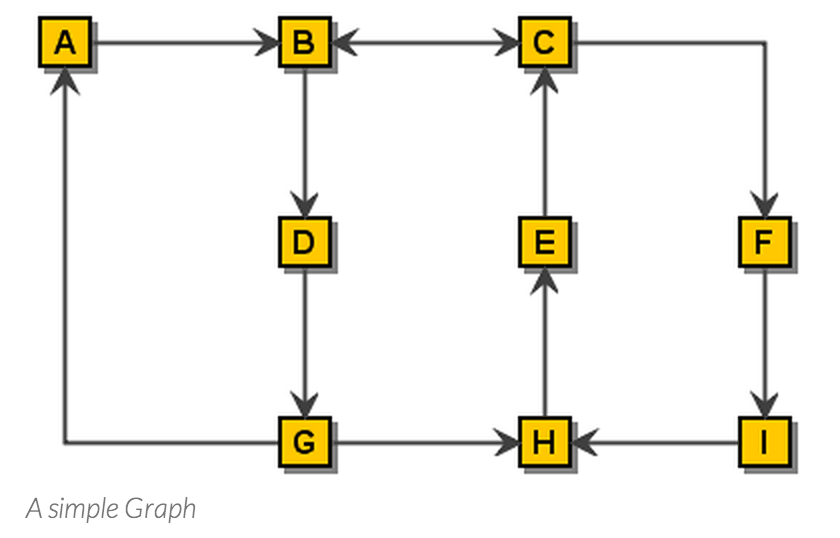 JgraphX
JGraphX ist eine Java –Bibliothek Graphvisualieserung
2
JgraphX
JGraphX ist eine Java –Bibliothek Graphvisualieserung
open source Tool.
3
JgraphX
JGraphX ist eine Java –Bibliothek Graphvisualieserung
open source Tool.
code basiertes Framework(java).
4
JgraphX
JGraphX ist eine Java –Bibliothek Graphvisualieserung
open source Tool.
code basiertes Framework(java).
Platformunabhängig
5
JgraphX
JGraphX ist eine Java –Bibliothek Graphvisualieserung
open source Tool.
code basiertes Framework(java).
Platformunabhängig
Projekt von Gaudenz Alder von der Universität ETH Zürich 2000 entwickelt.
6
JgraphX
JGraphX ist eine Java –Bibliothek Graphvisualieserung
open source Tool.
code basiertes Framework(java).
Platformunabhängig.
Projekt von Gaudenz Alder von der Universität ETH Zürich 2000 entwickelt.
Features: Zoom,Visibility (Hide)
7
was bietet JGraphX
Funktionen zur Visualieserung und Interaktion mit Knoten-Kanten-Graphen.
8
was bietet JGraphX
Funktionen zur Visualieserung und Interaktion mit Knoten-Kanten-Graphen. 
JGraphX beinhaltet Funktion zu layouting (die Knoten und Kanten werden automatisch positioniert) .
9
was bietet JGraphX
Funktionen zur Visualieserung und Interaktion mit Knoten-Kanten-Graphen. 
JGraphX beinhaltet Funktion zu layouting (die Knoten und Kanten werden automatisch positioniert) .



wichtig: die Name der Packet ist nicht JGraphX sondern “mxGraph”.
10
was ist Graph?
Graph Visualisierung basiert auf mathematischen Theorie der Netzwerke.
11
was ist Graph?
Graph Visualisierung basiert auf mathematischen Theorie der Netzwerke.
Graph besteht aus Knoten und Kanten.
12
was ist Graph?
Graph Visualisierung basiert auf mathematischen Theorie der Netzwerke.
Graph besteht aus Knoten und Kanten.
wie ein Graph visuell erstellt wird, wurde nicht in der GraphTheorie defeniert.
13
was ist Graph?
Graph Visualisierung basiert auf mathematischen Theorie der Netzwerke.
Graph besteht aus Knoten und Kanten.
wie ein Graph visuell erstellt wird, wurde nicht in der GraphTheorie defeniert.
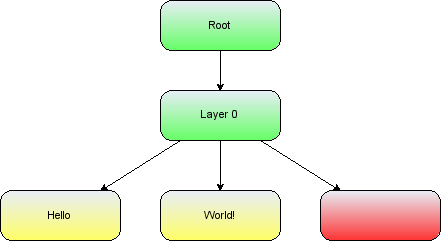 14
insertVertex && insertEdge
Die Bibliothek bietet zwei wichtige Funktionen:
insertVertex && insertEdge
Die Bibliothek bietet zwei wichtige Funktionen:

insertVertex:
insertVertex && insertEdge
Die Bibliothek bietet zwei wichtige Funktionen:

insertVertex: 
Erstellet und fügt einen neuen Knote mit dem Wert „value“ im Graph
insertVertex && insertEdge
Die Bibliothek bietet zwei wichtige Funktionen:

insertVertex: 
Erstellet und fügt einen neuen Knote mit dem Wert „value“ im Graph

Schreibweise:
insertVertex(parent, id, value, x, y, width, height)
insertVertex && insertEdge
Die Bibliothek bietet zwei wichtige Funktionen:

insertEdge: erstellt und fügt eine neue Kante zwischen zwei Knoten im Graph
insertVertex && insertEdge
Die Bibliothek bietet zwei wichtige Funktionen:

insertEdge: erstellt und fügt eine neue Kante zwischen zwei Knoten im Graph 

Schreibweise:
mxGraph.insertEdge(parent, id, value, source, target)
Beispiel:
Zuerst wird ein Objekt für mxGraph erstellt: 
mxGraph graph = new mxGraph();
Beispiel:
Zuerst wird ein Objekt für mxGraph erstellt: 
mxGraph graph = new mxGraph();

Knoten werden durch  insertVertex erstellt: 
     Object a = graph.insertVertex(null, null, "a", 0, 0, 80,30);
     Object b = graph.insertVertex(null, null, "b", 0, 0, 80, 30);
Beispiel:
Zuerst wird ein Objekt für mxGraph erstellt: 
mxGraph graph = new mxGraph();

Knoten werden durch  insertVertex erstellt: 
     Object a = graph.insertVertex(null, null, "a", 0, 0, 80,30);
     Object b = graph.insertVertex(null, null, "b", 0, 0, 80, 30);

insertEdge erstellt eine Kante zwischen den Knoten a und b:
     graph.insertEdge(null, null, "", a, b);
Farben von Knoten
mxGraph bietet die Möglichkeiten die Farben von Knoten zu ändern
Farben von Knoten
mxGraph bietet die Möglichkeiten die Farben von Knoten zu ändern
Wir fügen einen neuen Parameter in der Funktion insertVertex  "fillColor=red »
Farben von Knoten
mxGraph bietet die Möglichkeiten die Farben von Knoten zu ändern
Wir fügen einen neuen Parameter in der Funktion insertVertex  "fillColor=red"

Beispiel: 
Object h = graph.insertVertex(null, null, "h", 0, 0, 80, 30,    
                                "fillColor=red");
Allgemeines Beispiel:
public class Example extends JFrame {
	
	private static final long serialVersionUID = 1L;
	mxGraph graph;
    
    public Example() {
        graph = new mxGraph();
        Object a = graph.insertVertex(null, null, "a", 0, 0, 80, 30,"fillColor=white");
        Object b = graph.insertVertex(null, null, "b", 0, 0, 80, 30);
        Object c = graph.insertVertex(null, null, "c", 0, 0, 80, 30);
        Object d = graph.insertVertex(null, null, "d", 0, 0, 80, 30,"fillColor=white");
        Object e = graph.insertVertex(null, null, "e", 0, 0, 80, 30);
        Object f = graph.insertVertex(null, null, "f", 0, 0, 80, 30,"fillColor=white");
        Object g = graph.insertVertex(null, null, "g", 0, 0, 80, 30);
        Object h = graph.insertVertex(null, null, "h", 0, 0, 80, 30, "fillColor=white");
            
       graph.insertEdge(null, null, "", a, b);
        graph.insertEdge(null, null, "", a, c);
        graph.insertEdge(null, null, "", b, d);
        graph.insertEdge(null, null, "", b, e);
        graph.insertEdge(null, null, "", c, f);
        graph.insertEdge(null, null, "", c, g);
        graph.insertEdge(null, null, "", e, h);
mxGraphComponent graphComponent = new mxGraphComponent(graph);
        getContentPane().add(graphComponent);
        
        // layout graph
        mxIGraphLayout layout = new mxHierarchicalLayout(graph);
        layout.execute(graph.getDefaultParent());
        }
    
    public static void main(String[] args) {
        Example frame = new Example();
        frame.setDefaultCloseOperation(JFrame.EXIT_ON_CLOSE);
        frame.setSize(450, 350);
        frame.setVisible(true);
    }
 }
Das folgende Frame wird asugegeben:
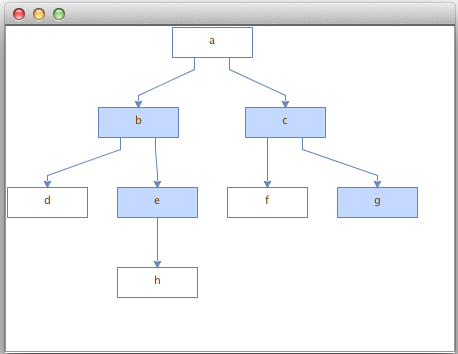 Quellen
http://jgraph.github.io/mxgraph/docs/manual_javavis.html
http://www.jgraph.com/jgraph.html
https://github.com/jgraph/jgraphx
Vielen Dank für eure    Aufmerksamkeit!